“Nuestra recompensa se encuentra en el esfuerzo y no en el resultado. Un esfuerzo total es una victoria completa”
Mahatma Gandhi
DEPARTAMENTO DE CIENCIAS ECONÓMICAS, ADMINISTRATIVAS Y DEL COMERCIO

CARRERA DE LICENCIATURA EN FINANZAS Y AUDITORÍA 

TRABAJO DE TITULACIÓN, PREVIO A LA OBTENCIÓN DEL TÍTULO DE LICENCIADA EN FINANZAS, CONTADORA PÚBLICA – AUDITORA

TEMA: ANÁLISIS DE LAS FINANZAS PERSONALES ORIENTADO AL FORTALECIMIENTO DE LA EDUCACIÓN FINANCIERA EN LOS HOGARES DE LA PARROQUIA DE YARUQUÍ, CANTÓN QUITO, 2020

AUTORA: PÉREZ GUERRERO, STHEFANY VANESSA

DIRECTOR: ING. FABIÁN EDUARDO IZA MARCILLO, DIPL.

SANGOLQUÍ

2021
FECHA ÚLTIMA REVISIÓN: 09/10/13
CÓDIGO: SGC.DI.260
VERSIÓN: 1.1
Índice
Capítulo IV
Resultados
Capítulo I
Introducción
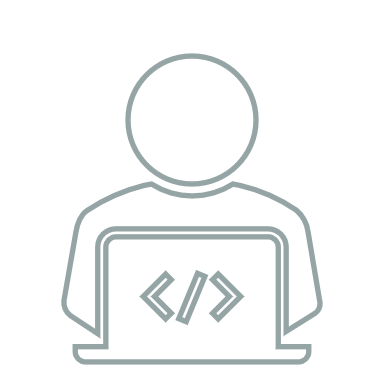 Capítulo II
Marco Teórico - Referencial
Capítulo V
Propuesta
Capítulo VI
Conclusiones y Recomendaciones
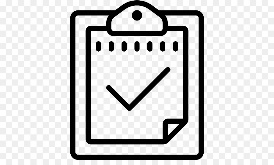 Capítulo III
Metodología
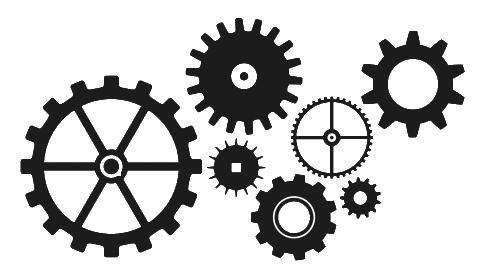 Planteamiento del Problema
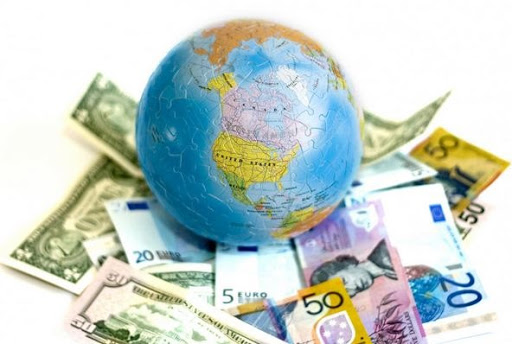 “La principal causa de las dificultades financieras son el miedo y la ignorancia”. Robert Kiyosaki
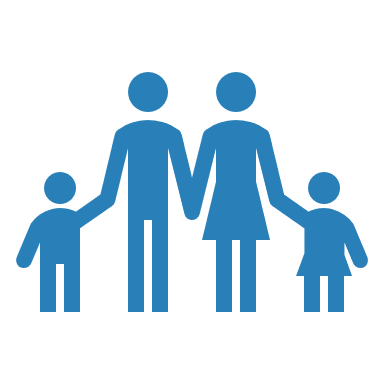 Personas y familias
Desafío
Incertidumbre sanitaria y económica
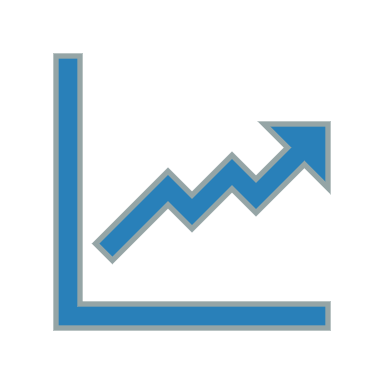 Pandemia del coronavirus
Parroquia Yaruquí
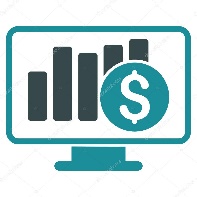 Falta de educación financiera
Problemas financieros
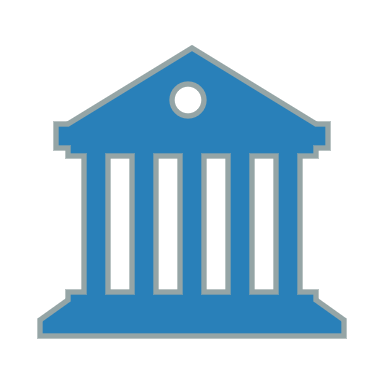 Banco Central del Ecuador
Aprovechamiento de recursos
64,6% de pobreza  22.179 hab. (2020)
Encuesta Inclusión Financiera
2018
Toma de decisiones inadecuadas que perjudican el bienestar actual y futuro
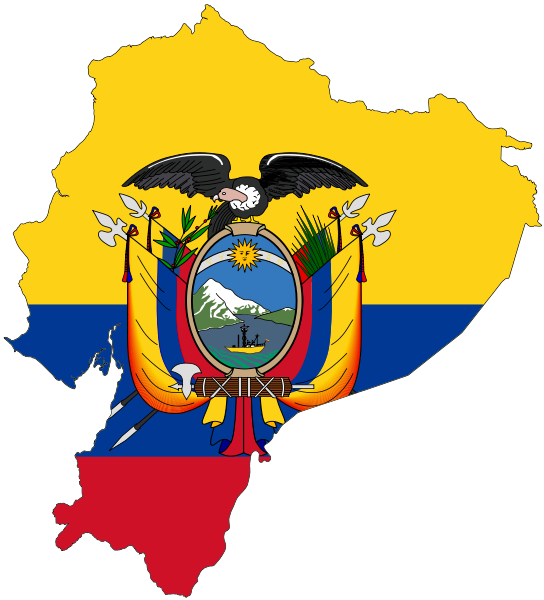 Impiden el desarrollo económico
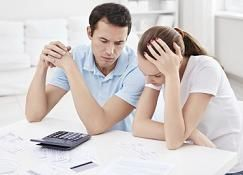 9 de cada 10 personas no han recibido capacitación
Diagrama de Ishikawa
Objetivos
Objetivos Específicos
Objetivo General
Variables
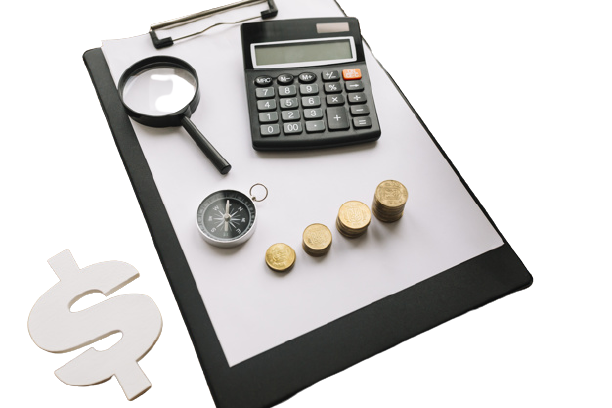 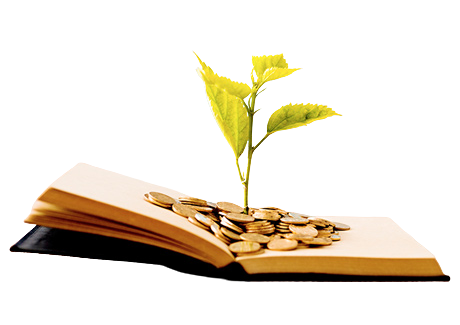 Hipótesis
“Existe un bajo nivel de educación financiera en los hogares de la parroquia de Yaruquí”.
Capítulo IV
Resultados
Capítulo I
Introducción
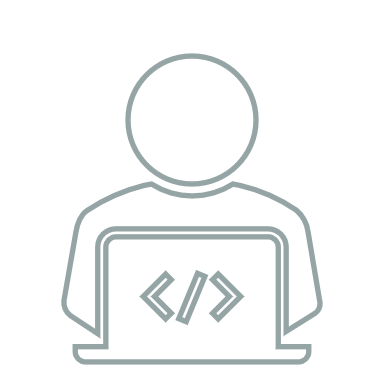 Capítulo II
Marco Teórico - Referencial
Capítulo V
Propuesta
Capítulo VI
Conclusiones y Recomendaciones
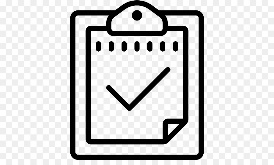 Capítulo III
Metodología
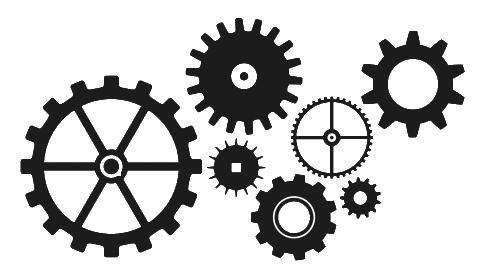 Marco Teórico
Teoría General de la Ocupación, el Interés y el Dinero
Teoría Keynesiana
Las modificaciones en las expectativas de inversión y gastos, son a causa de cambios en la riqueza
Los agentes económicos toman decisiones respecto al consumo basándose en su situación presente, más no visionándolo a futuro.
10
Finanzas Personales
Conceptos, habilidades, prácticas, reglas, normas e información para realizar actividades financieras individuales (manejo de fondos, tarjetas de crédito, seguros e inversiones)
Planeación de las Finanzas Personales
*Permite considerar aspectos necesarios para la elaboración del presupuesto (claridad del panorama para la toma de decisiones)
*Debería ser una actividad continua y flexible ya que las necesidades y circunstancias cambian constantemente.
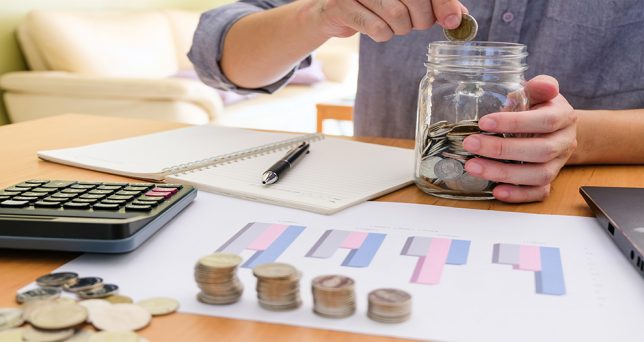 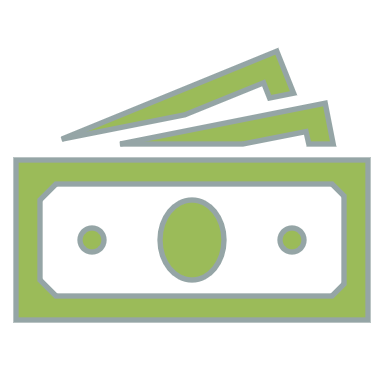 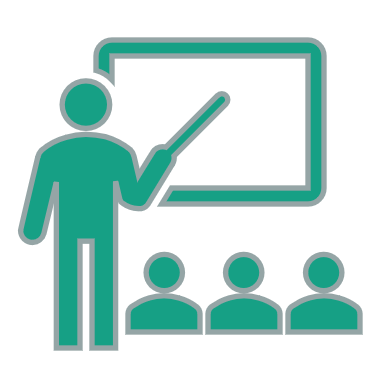 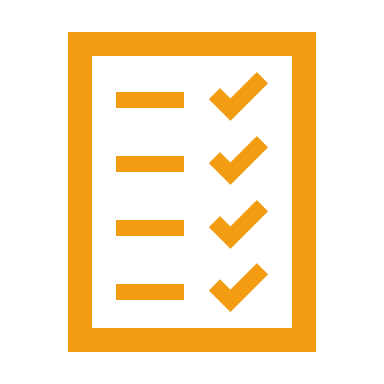 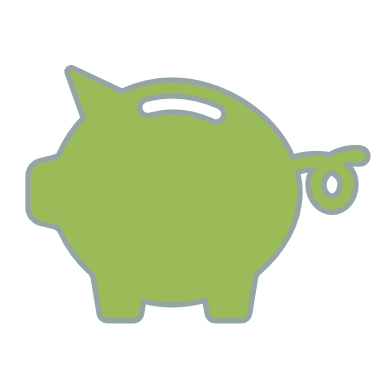 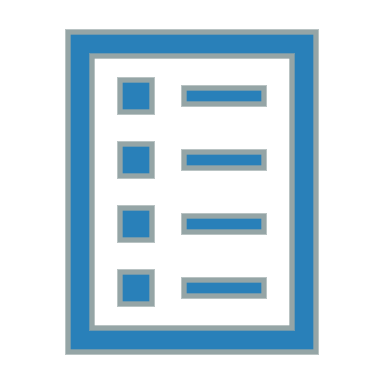 Presupuesto
*Plan de operaciones y recursos que se diseña para alcanzar los objetivos monetarios planteados en un determinado tiempo.
*Permite controlar la situación financiera, reduciendo riesgos, además que se convierte en una guía.
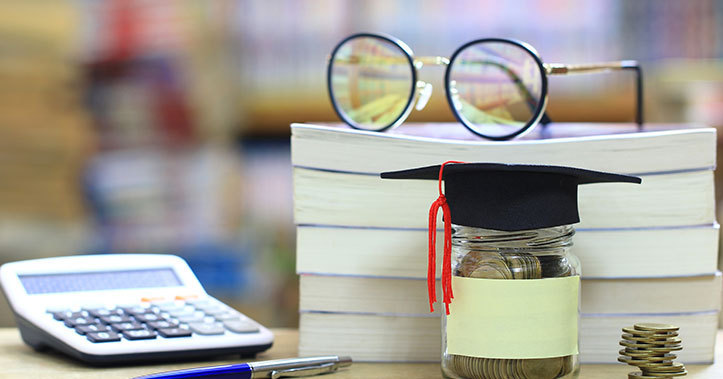 Educación Financiera
Actividad que otorga los conceptos, competencias y habilidades financieras necesarias para que la población aprenda a administrar mejor su dinero.
Marco Referencial
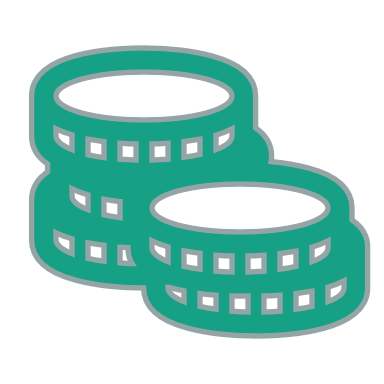 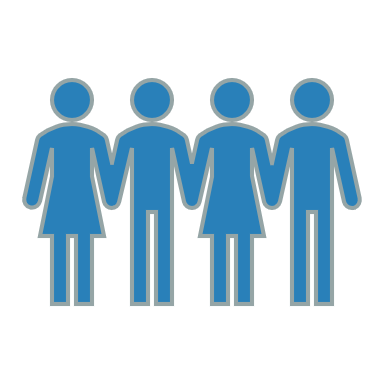 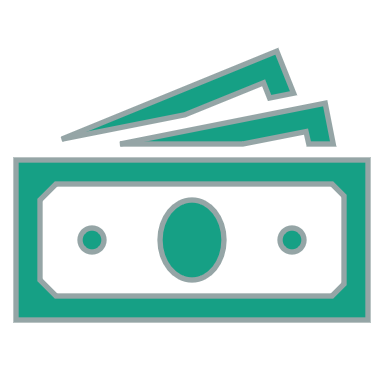 Capítulo IV
Resultados
Capítulo I
Introducción
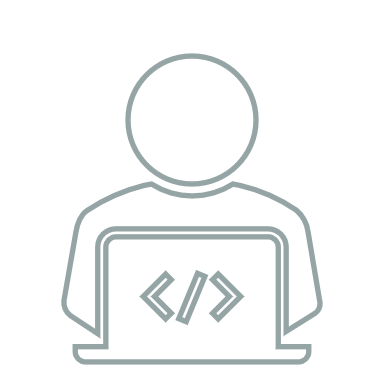 Capítulo II
Marco Teórico - Referencial
Capítulo V
Propuesta
Capítulo VI
Conclusiones y Recomendaciones
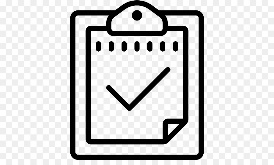 Capítulo III
Metodología
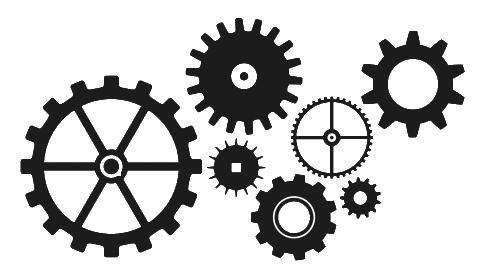 Metodología
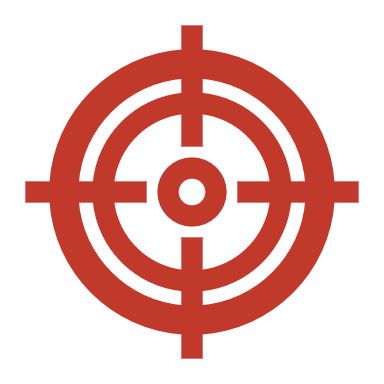 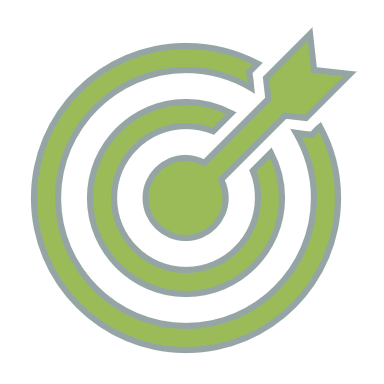 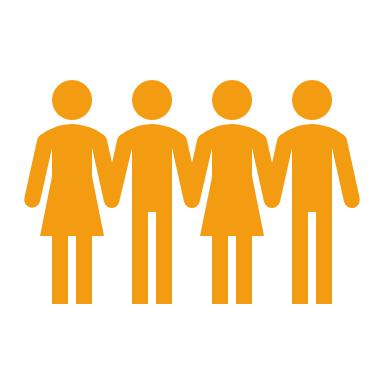 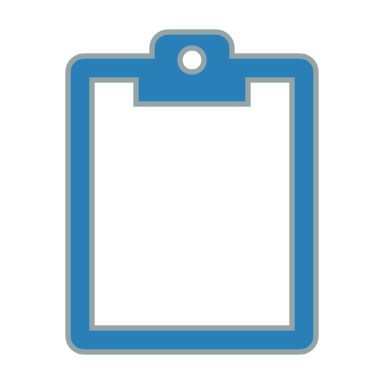 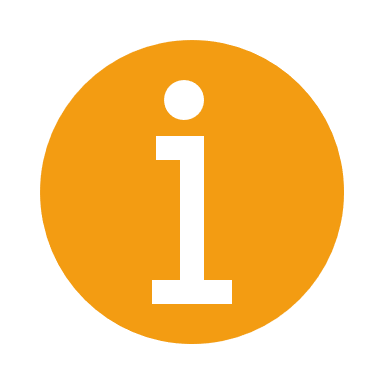 Tipología de  la Investigación
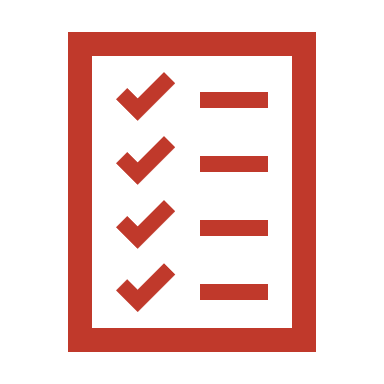 Prueba piloto
10% de la muestra
Modelo de instrumento final
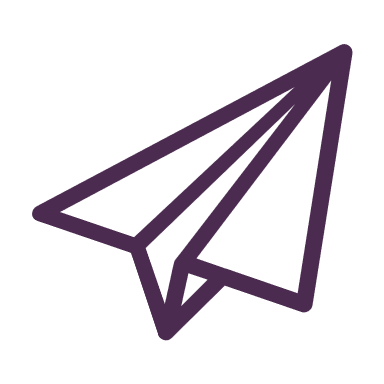 Población y muestra
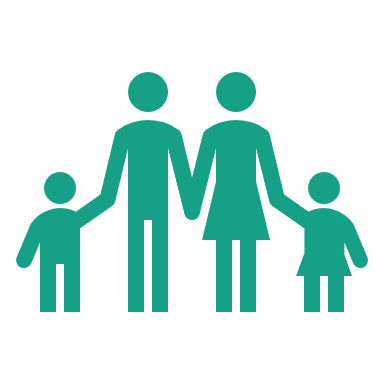 Muestra
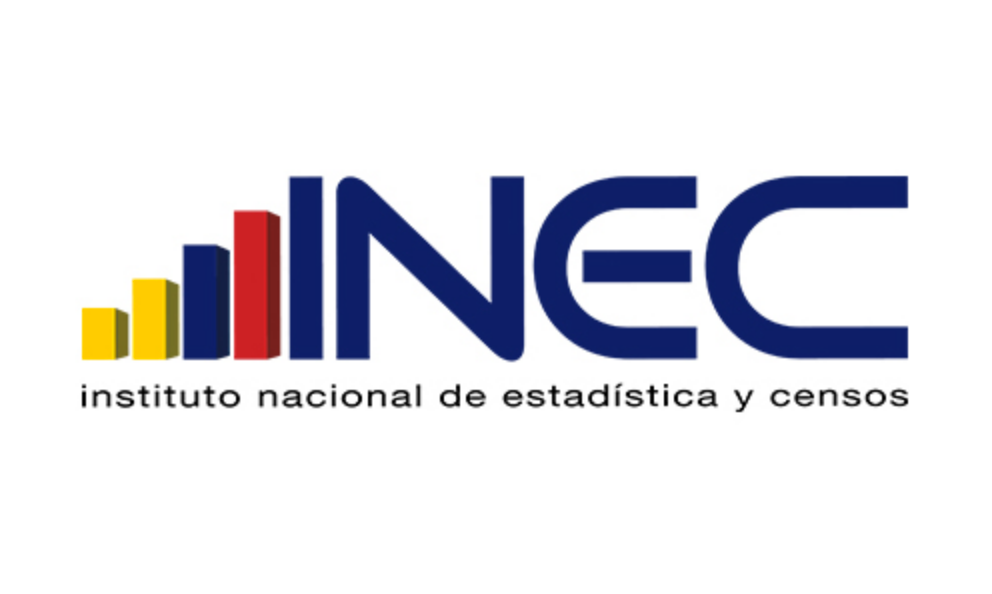 Población
Parroquia Yaruquí:
22.179 hab.
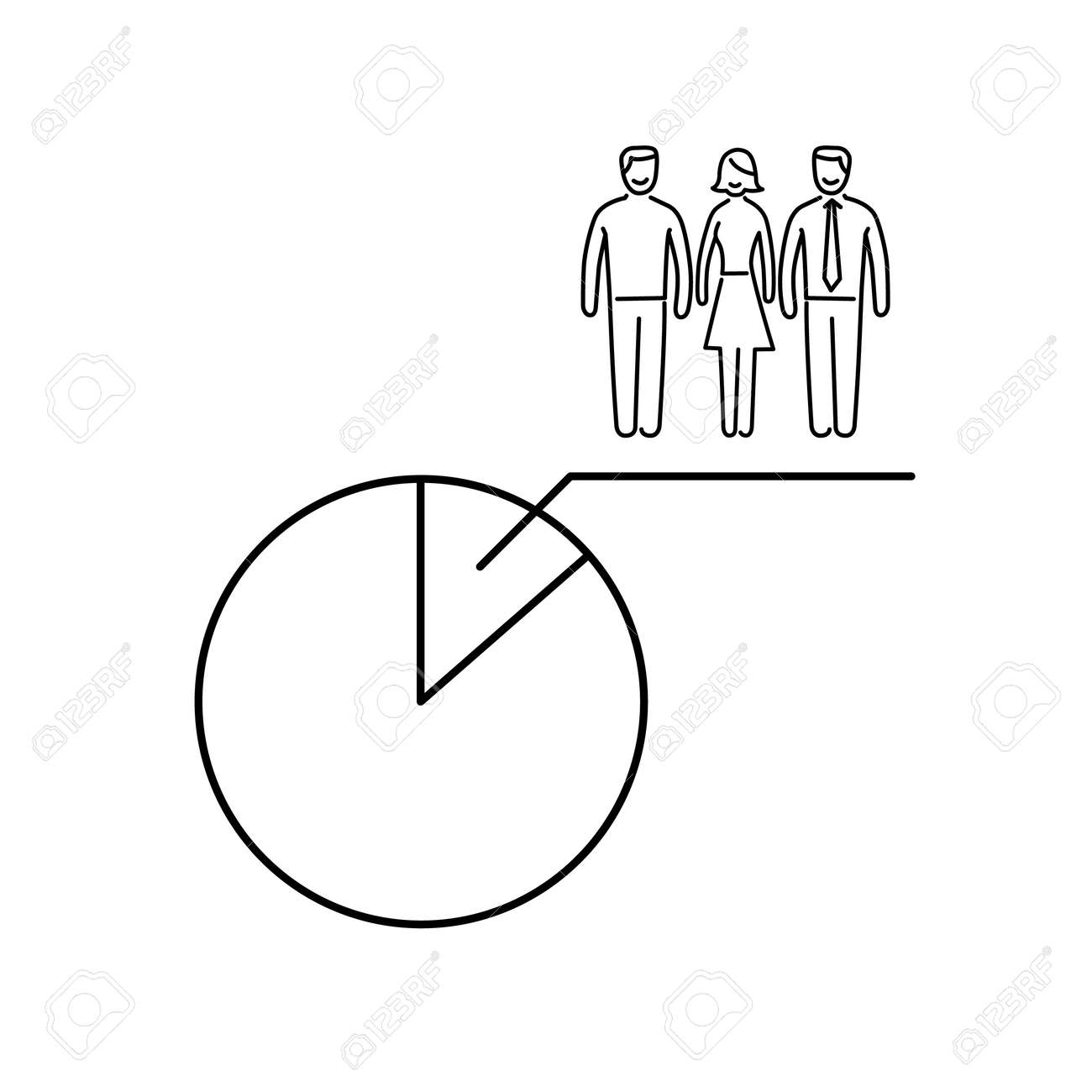 n = 360 hogares
Secretaria Status Rationarium Generale Ecclesiae de Roma
Capítulo IV
Resultados
Capítulo I
Introducción
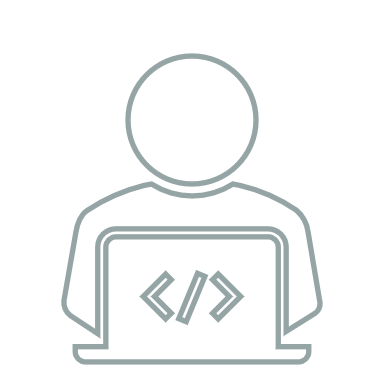 Capítulo II
Marco Teórico - Referencial
Capítulo V
Propuesta
Capítulo VI
Conclusiones y Recomendaciones
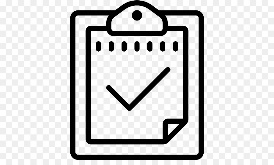 Capítulo III
Metodología
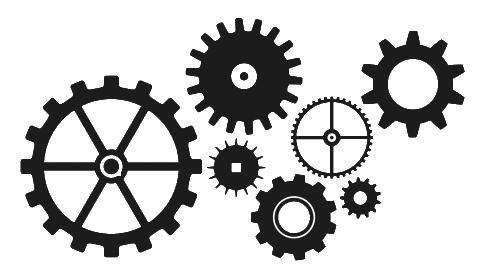 Resultados – Grupo Focal
Base de Datos
Resultados – Encuesta
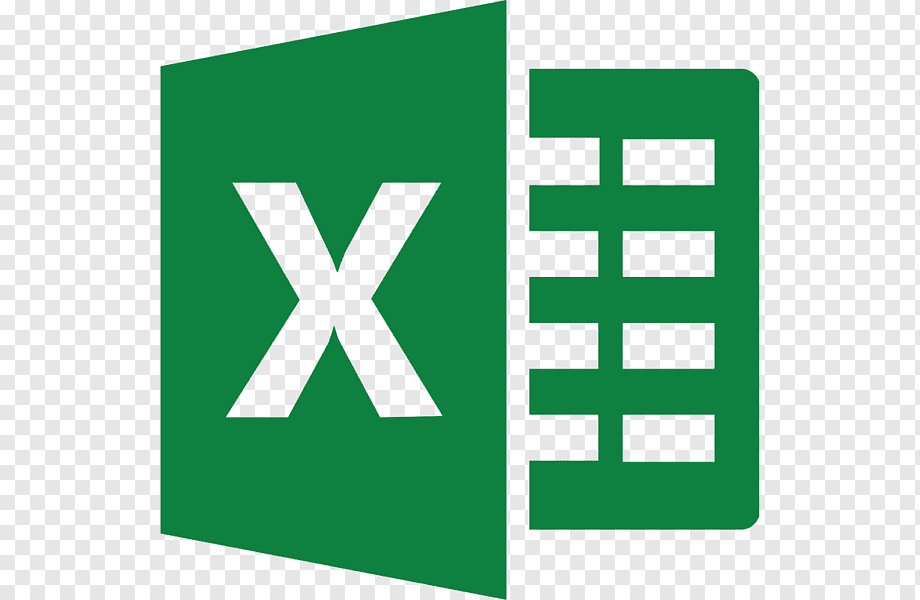 Información General del Hogar
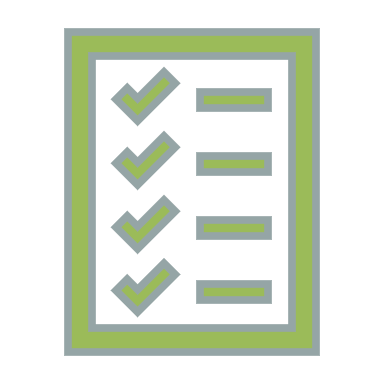 Finanzas Personales
Finanzas Personales
Finanzas Personales
Educación Financiera
Puntajes obtenidos en educación financiera (variables socioeconómicas)
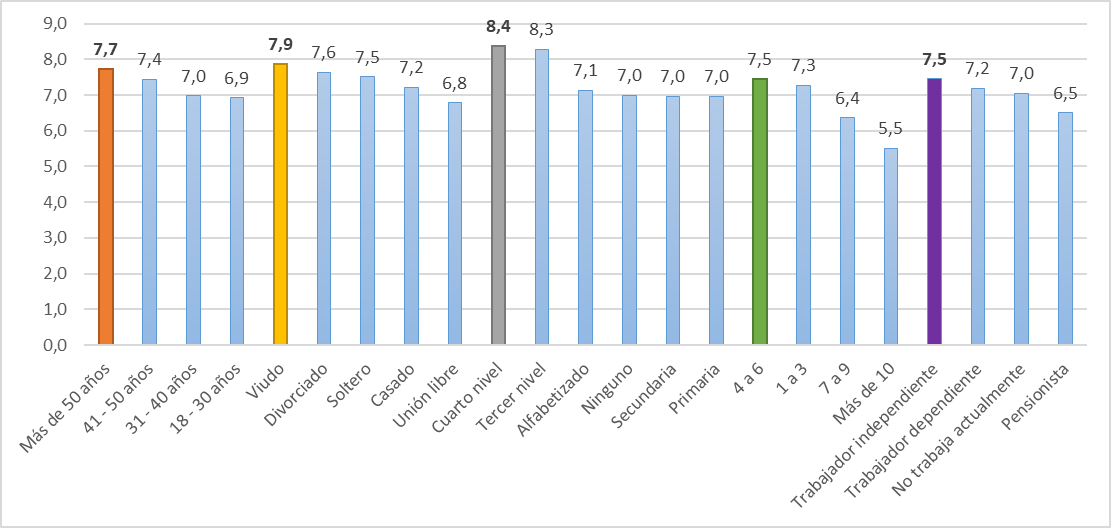 Educación Financiera
Capítulo IV
Resultados
Capítulo I
Introducción
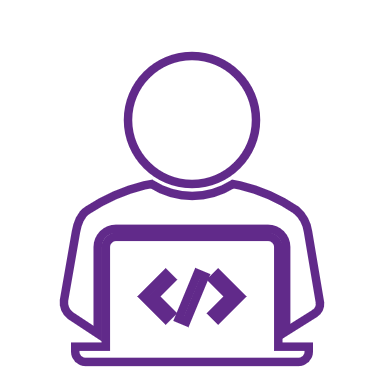 Capítulo II
Marco Teórico - Referencial
Capítulo V
Propuesta
Capítulo VI
Conclusiones y Recomendaciones
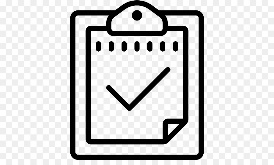 Capítulo III
Metodología
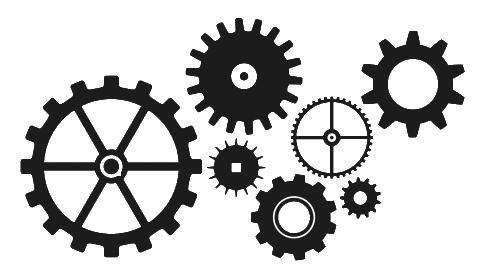 Propuesta
Diseño de un Programa de Educación Financiera
Reforzar los conocimientos financieros y contribuir al desarrollo y crecimiento local
Propuesta
Metodología de Implementación
Propuesta
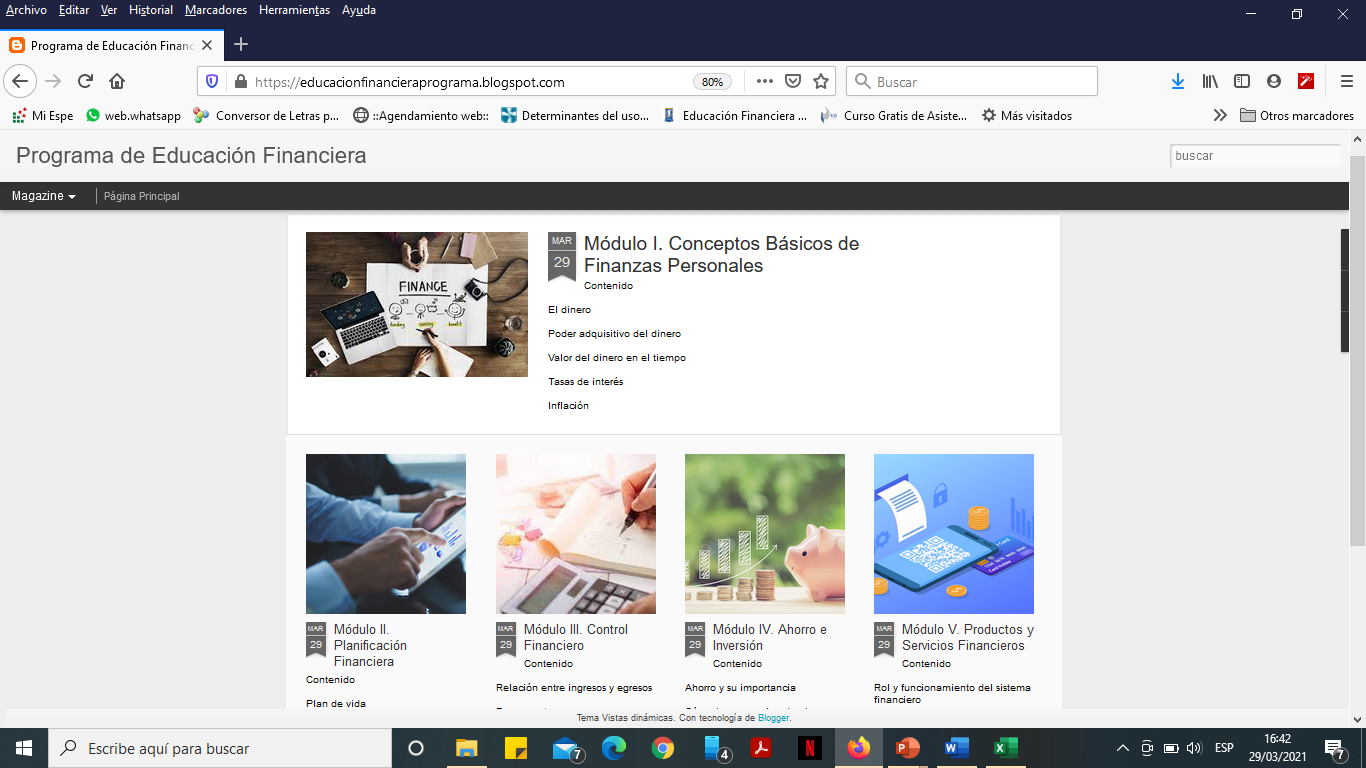 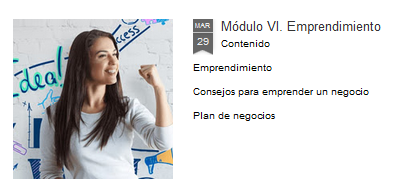 Capítulo IV
Resultados
Capítulo I
Introducción
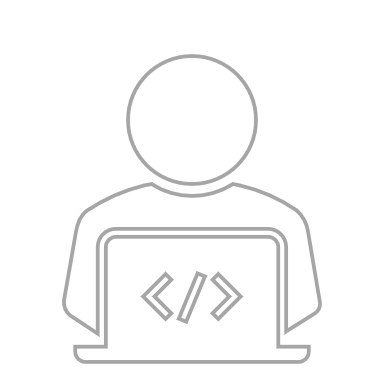 Capítulo II
Marco Teórico - Referencial
Capítulo V
Propuesta
Capítulo VI
Conclusiones y Recomendaciones
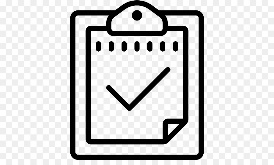 Capítulo III
Metodología
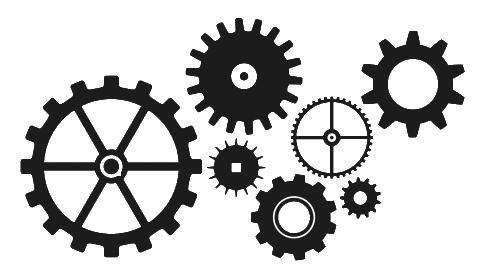 Conclusiones
La educación financiera es clave en el desarrollo y crecimiento de un país, ya que permite que las personas gestionen de mejor manera su economía personal y tomen decisiones acertadas, logrando una estabilidad financiera que a su vez se deriva en una mejor calidad de vida. Además, que permite estar preparados ante emergencias e imprevistos como la que se vive actualmente, a raíz de la pandemia del coronavirus, que ha afectado la economía y las finanzas personales a nivel mundial.
El rol de las familias en el desarrollo económico de un país es incuestionable, por lo cual, los conocimientos y habilidades financieras deben desarrollarse a nivel integral, de manera que se pueda mejorar la utilización de recursos en el hogar y generar un efecto directo en el desarrollo de las finanzas personales y en el estilo de vida de las personas.
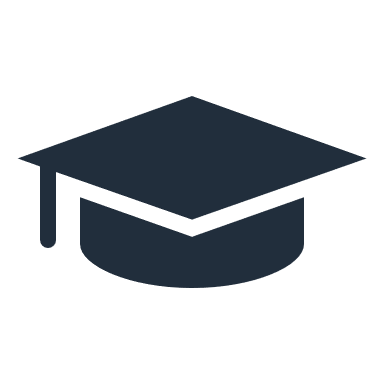 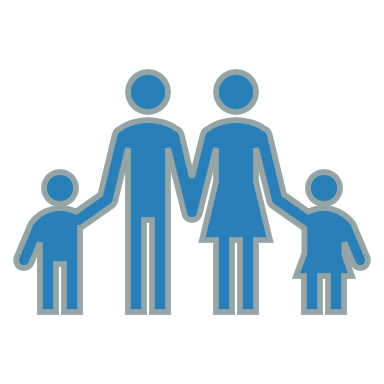 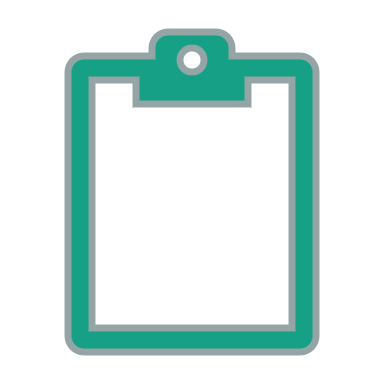 Se pudo evidenciar que los gastos varían acorde con los ingresos mensuales de las personas, en donde el 62% gasta menos de 400 dólares y el 34% gasta de 401 a 1000 dólares; debido a la crisis actual las personas prefieren ahorrar por lo menos un mínimo de dinero para cualquier emergencia, por ello el 71% de la población practica el ahorro, predominando el rango del 1 al 10% de ingresos mensuales destinado al ahorro, por parte del 49% de hogares.
A través de la encuesta se determinó que la población se compone principalmente de trabajadores dependientes (44%) como de independientes (44%), en una proporción similar, en donde los ingresos mensuales del 90% de hogares van de menos de 400 a 1000 dólares.
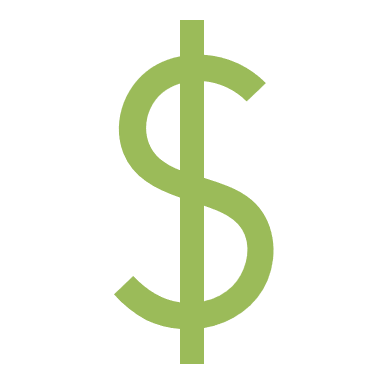 Se determinó que el 50% de los hogares realizan inversiones, predominado con el 72% el ahorro programado, que varias instituciones financieras ofrecen a sus clientes, principalmente cuando poseen una cuenta de ahorros.
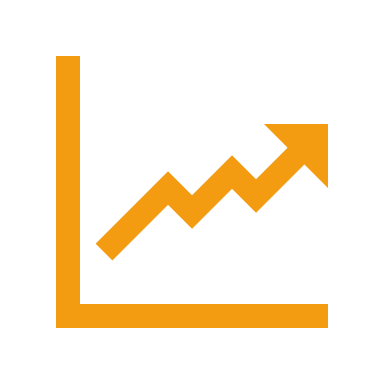 En cuanto al nivel de endeudamiento, el 78% de los hogares mantienen algún tipo de deuda, predominando el rango del 1 al 25% en relación a los ingresos representado por el 40% de los hogares, es decir, un nivel prudente de posibilidad de pago. El destino de los préstamos, en orden de frecuencia, ha sido para el negocio, vivienda, educación, salud, reestructuración de obligaciones y compra de vehículos, principalmente. Asimismo, el 77% de los hogares prefieren recurrir a una entidad financiera para obtener un préstamo.
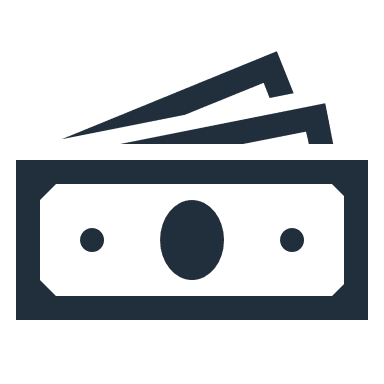 Se realizó una evaluación de la educación financiera de los hogares yaruqueños asociada a las dimensiones: conocimiento y entendimiento, planificación financiera, control financiero y productos y servicios financieros; que demostró falencias en áreas como el valor del dinero en el tiempo, relación rentabilidad – riesgo, diversificación, establecimiento de metas financieras a largo plazo, presupuesto y capacidad de elección de productos financieros.
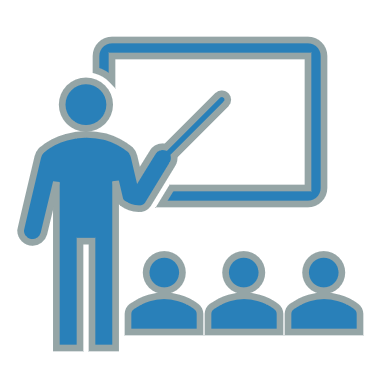 De esa manera, se demostró que, el 78% de los hogares de la parroquia Yaruquí tienen un bajo nivel de educación financiera, para lo cual es fundamental la implementación de estrategias que otorguen bases sólidas de cultura financiera a la población objetivo y ciudadanía en general.
Recomendaciones
Gracias por su atención